«Психологическая поддержка как фактор профилактики эмоционального неблагополучия детей»
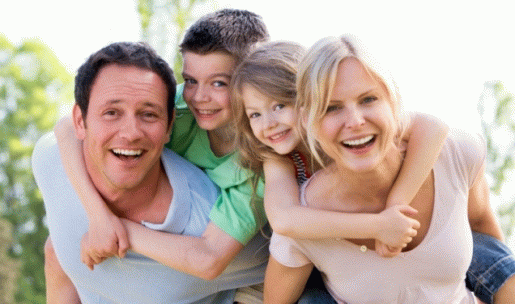 Педагог-психолог 
МАОУ СОШ №43 г.Тюмени 
Т.В. Сидорова
То, что идет от сердца, до сердца и доходит.Пиэтт
Психологическая поддержка -  один из важнейших факторов, способных улучшить взаимоотношения между детьми и взрослыми. При недостатке или отсутствии адекватной поддержки ребенок испытывает разочарование и склонен к различным проступкам.
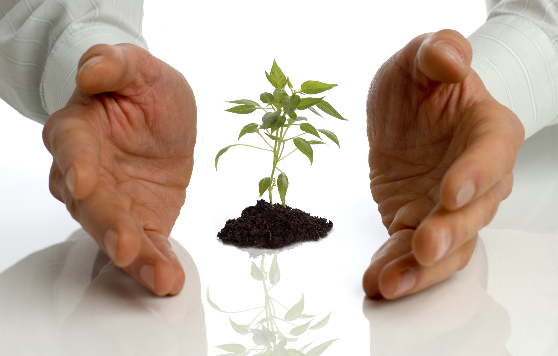 Психологическая поддержка – это процесс:
в котором взрослый сосредоточивается на позитивных сторонах и преимуществах ребенка с целью укрепления его самооценки;
который помогает ребенку поверить в себя и свои способности;
который помогает ребенку избежать ошибок;
который поддерживает ребенка при неудачах.
Вместо того чтобы обращать внимание прежде всего на ошибки и плохое поведение ребенка, взрослому  нужно сосредоточиться на позитивной стороне его поступков и поощрения того, что он делает.
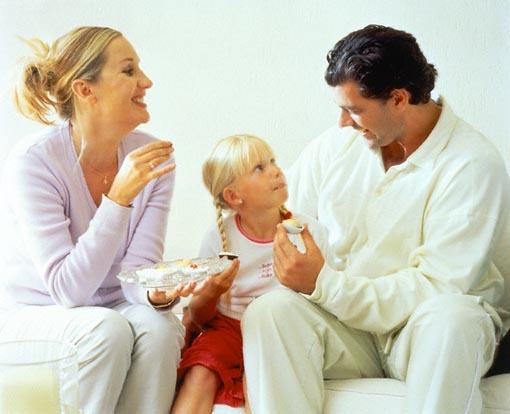 Поддерживать ребенка – значит верить в него. Вербально и невербально родитель сообщает ребенку, что верит в его силы и способности. Ребенок нуждается в поддержке не только тогда, когда ему плохо, но и тогда, когда ему хорошо.
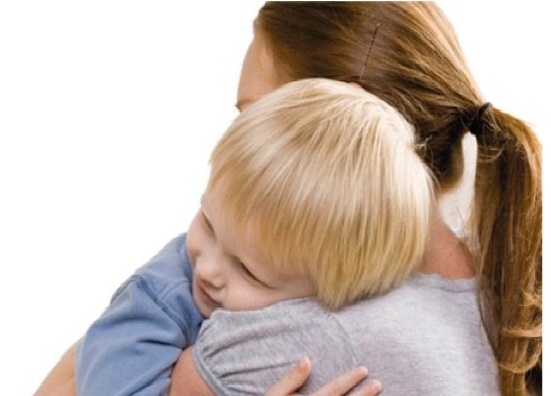 Оказывая поддержку, сам того не ведая, взрослый может разочаровать ребенка, сказав ему, например: 
«Ты мог бы и не пачкаться!», 
«Ты мог бы быть и поосторожнее!»,
 «Посмотри, как твой брат хорошо сделал это!» 

Постоянные упреки типа «Ты мог бы сделать это лучше» приводят ребенка к выводу: 
«Какой смысл стараться? Все равно я ничего не могу. Я никогда не смогу удовлетворить их.».
Привести к разочарованию в своих силах могут:
Завышенные требования родителей.
Соперничество братьев и сестер (сиблингов).
Чрезмерные амбиции ребенка (хочу быть лучшим во всем).
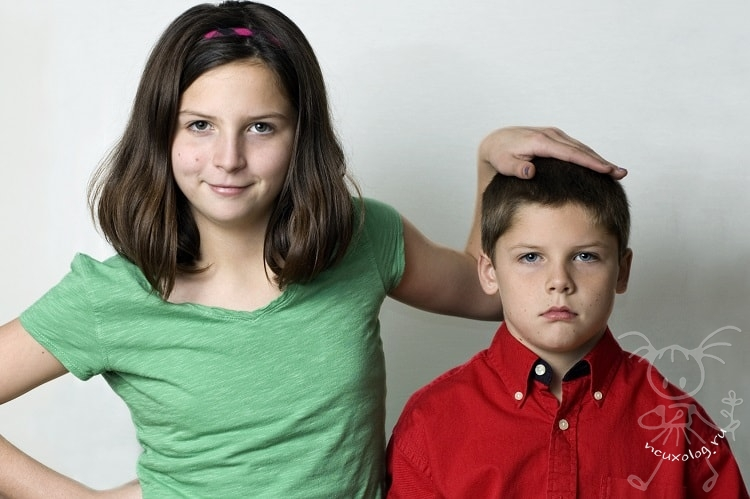 «Ловушки поддержки»
гиперопека, создание зависимости ребенка от взрослого, навязывание нереальных стандартов, стимулирование соперничества с сиблингом и сверстниками.
	
	Эти методы приводят только к переживаниям ребенка, мешают нормальному развитию его личности.
Поддержание веры в себя
продемонстрировать ребенку ваше удовлетворение от его достижений или усилий;
 научить ребенка справляться с различными задачами. Этого можно достичь, создав у ребенка установку: «Ты можешь это сделать».
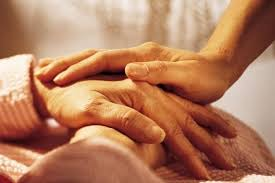 Если ребенок не справился с чем-либо:
Взрослый должен дать понять, что его чувства по отношению к ребенку не изменились. 
Мне было бы очень приятно наблюдать за тем, как ты старался.
Даже если что-то произошло не так, как тебе хотелось, для тебя это было хорошим уроком.
Все мы люди, и все мы совершаем ошибки, в конце концов, исправляя свои ошибки, ты тоже учишься.
Для того, чтобы показать веру в ребенка, взрослый должен иметь мужество и желание сделать следующее:
забыть о прошлых неудачах ребенка;
помочь ребенку обрести уверенность в том, что он справится с данной задачей;
позволить ребенку начать с нуля, опираясь на то, что взрослые верят в него, в его способность достичь успеха;
помнить о прошлых удачах и возвращаться к ним, а не к ошибкам.
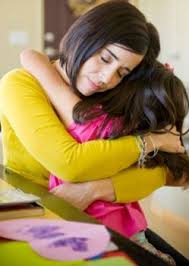 Чтобы поддержать ребенка, необходимо:
Опираться на сильные стороны ребенка.
Избегать подчеркивания промахов 
ребенка.
Показывать, что вы удовлетворены ребенком.
Демонстрировать любовь и уважение к ребенку.
Помочь ребенку разбить большие задания на более мелкие, такие, с которыми он может справиться.
Проводить больше времени с ребенком.
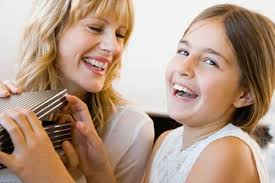 Внести юмор во взаимоотношения с ребенком.
Знать обо всех попытках ребенка справиться с заданием.
Уметь взаимодействовать с ребенком.
Позволить ребенку самому решать проблемы там, где это возможно.
Избегать дисциплинарных поощрений и наказаний.
Принимать индивидуальность ребенка.
Проявлять веру в ребенка, эмпатию к нему.
Поддерживайте доверительные отношения, общайтесь «на равных».
Создавайте ситуации успеха.
Используйте различные методы поощрения (похвала, одобрение, комплимент, ласковый взгляд…).
Говорите о своих чувствах.
Оценивайте поступок, а не личность ребенка.
Верьте в своего ребенка.
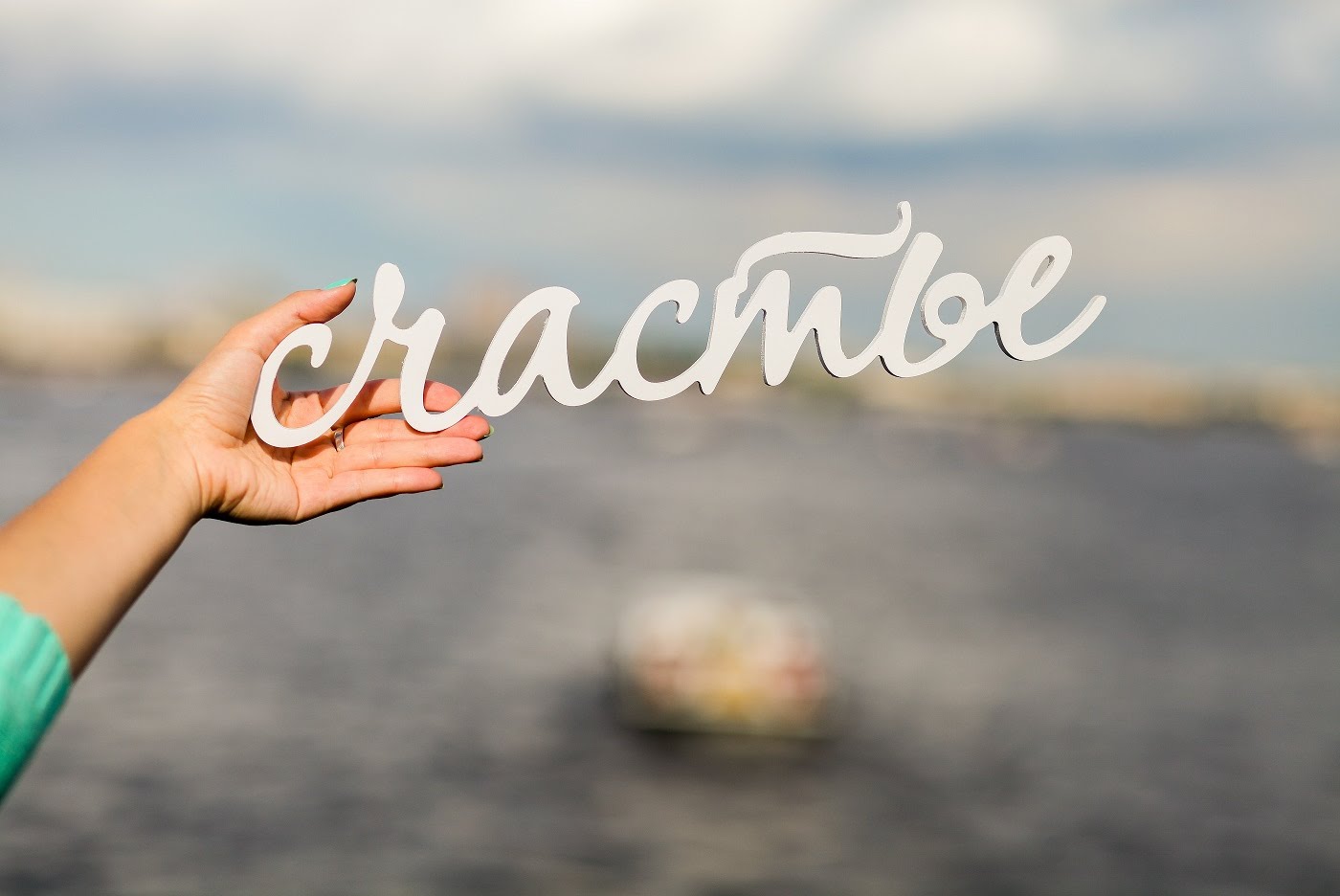 Спасибо за внимание!